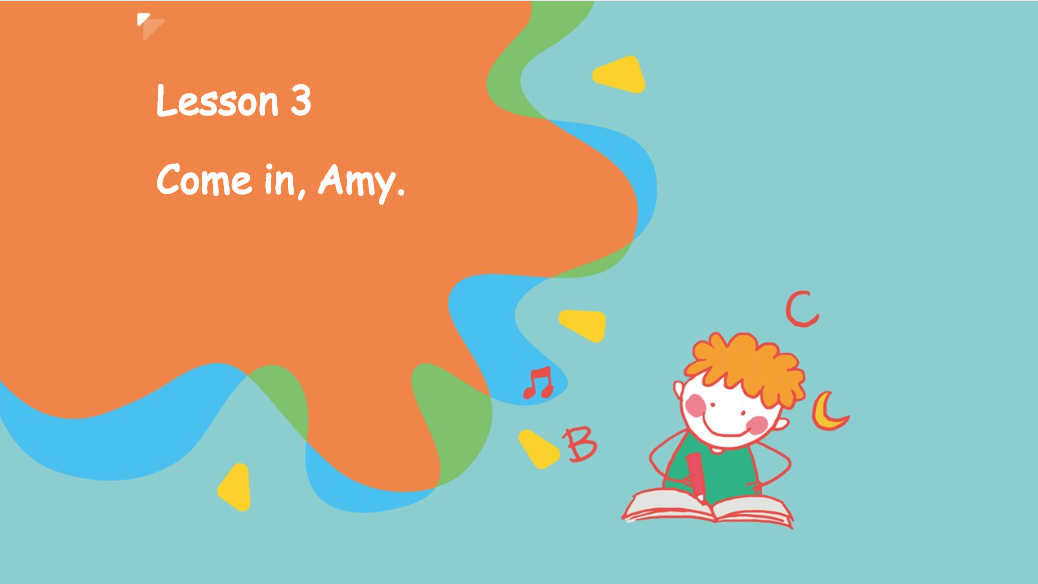 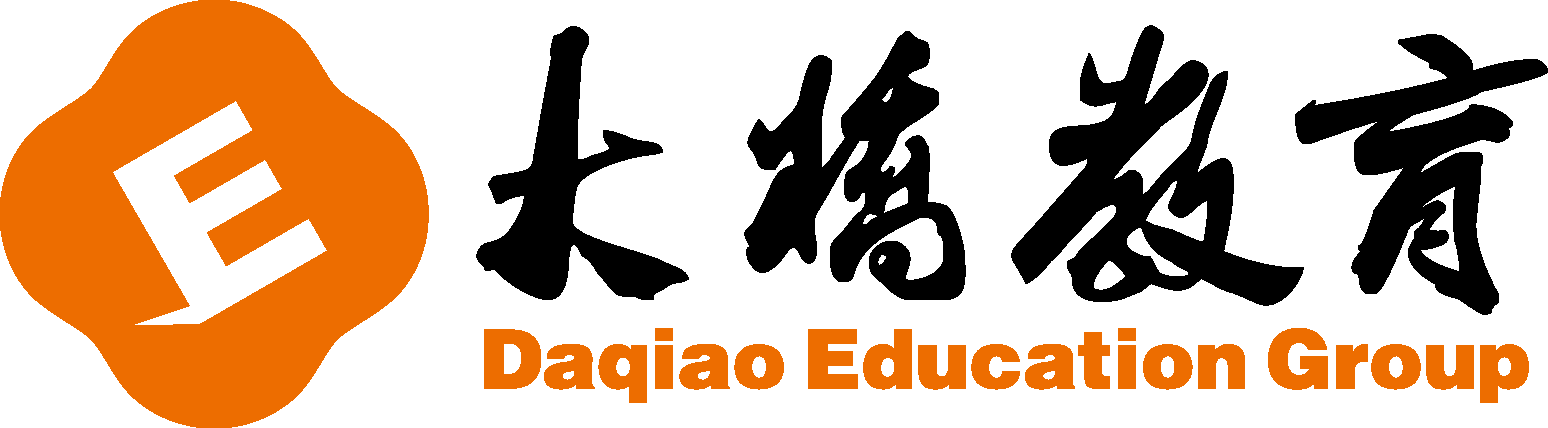 进门考
课堂落实（L27-28）P2
课堂落实
I.根据中文意思补全单词 
（每小题10分，共50分）
1.长裤     tr__ __sers
2.窗户     w__ __dow
3.门        d__ __r
4.墙壁     w__ __ __
5.扶手椅  __ __ __ chair
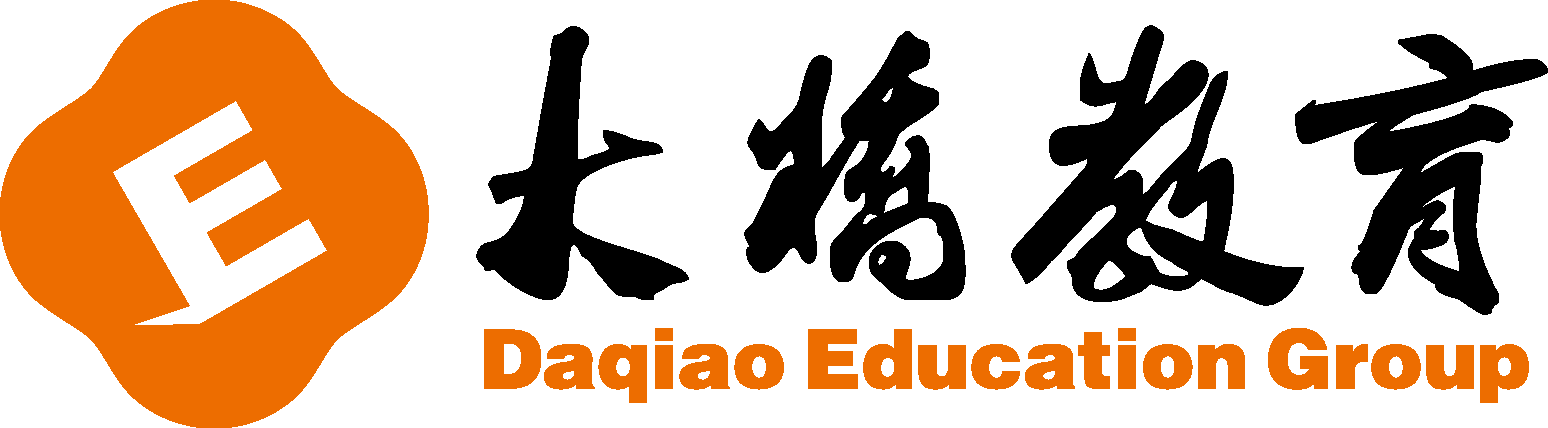 II.用some/any填空
（每小题10分，共50分）
6. Are there ________ coats in your room?
7.There are ________students in the classroom.
8.There are ________pictures on the wall.
9.There aren't _______bottles in this box.
10.Are there _________cookers in your kitchen?
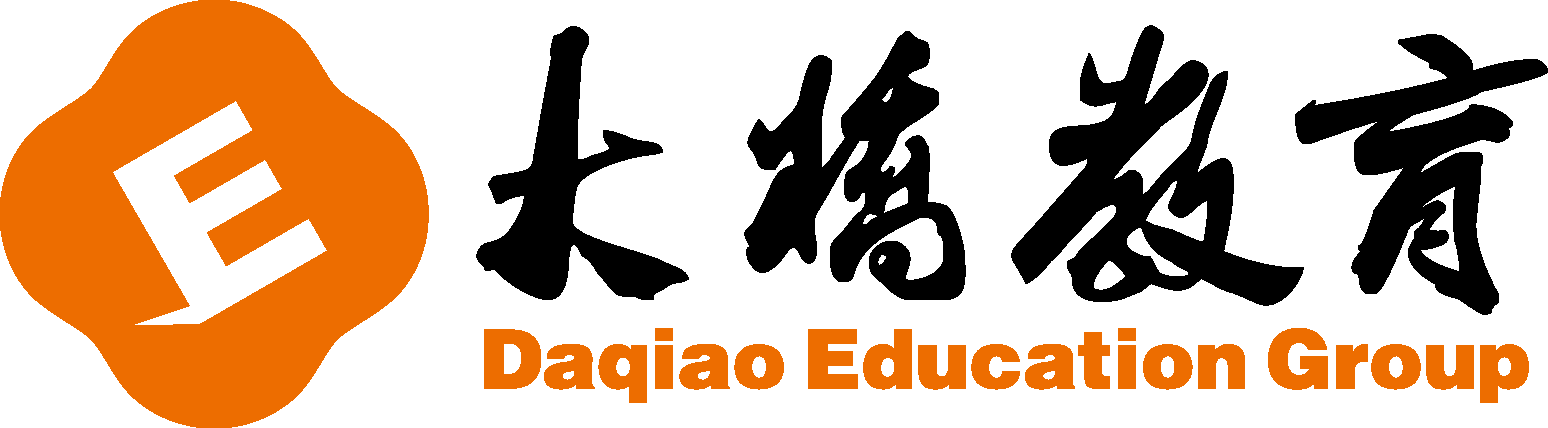 课堂落实
I.根据中文意思补全单词 
（每小题10分，共50分）
1.长裤     tr__ __sers
2.窗户     w__ __dow
3.门        d__ __r
4.墙壁     w__ __ __
5.扶手椅  __ __ __ chair
II.用some/any填空
（每小题10分，共50分）
6. Are there ________ coats in your room?
7.There are ________students in the classroom.
8.There are ________pictures on the wall.
9.There aren't _______bottles in this box.
10.Are there _________cookers in your kitchen?
any
o  u
some
i  n
some
o  o
any
a  l   l
any
a  r  m
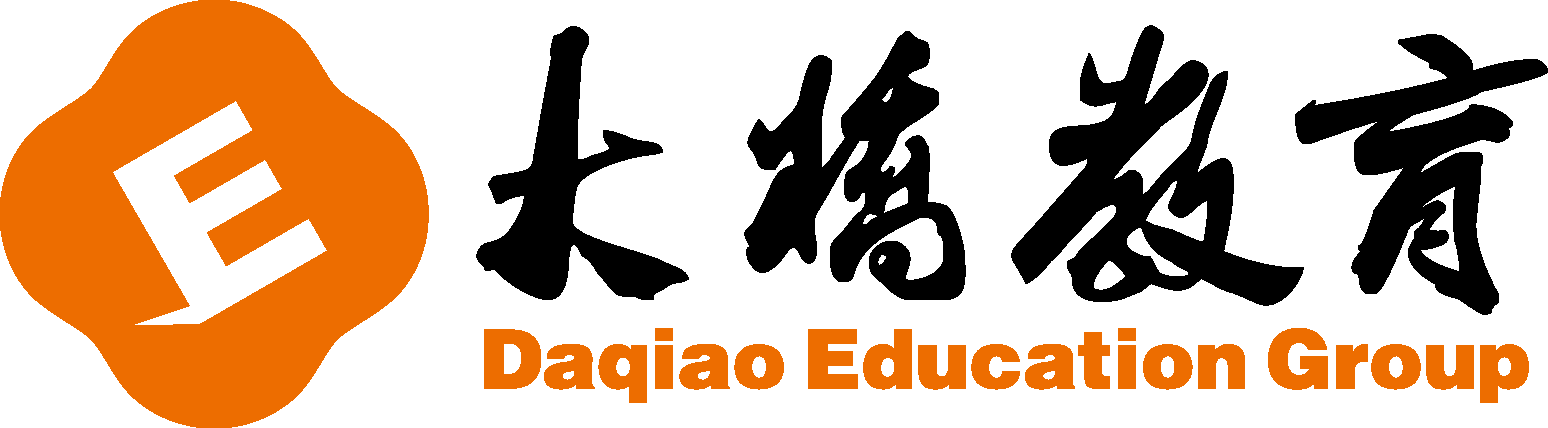 进门考单词听写（L27-28）
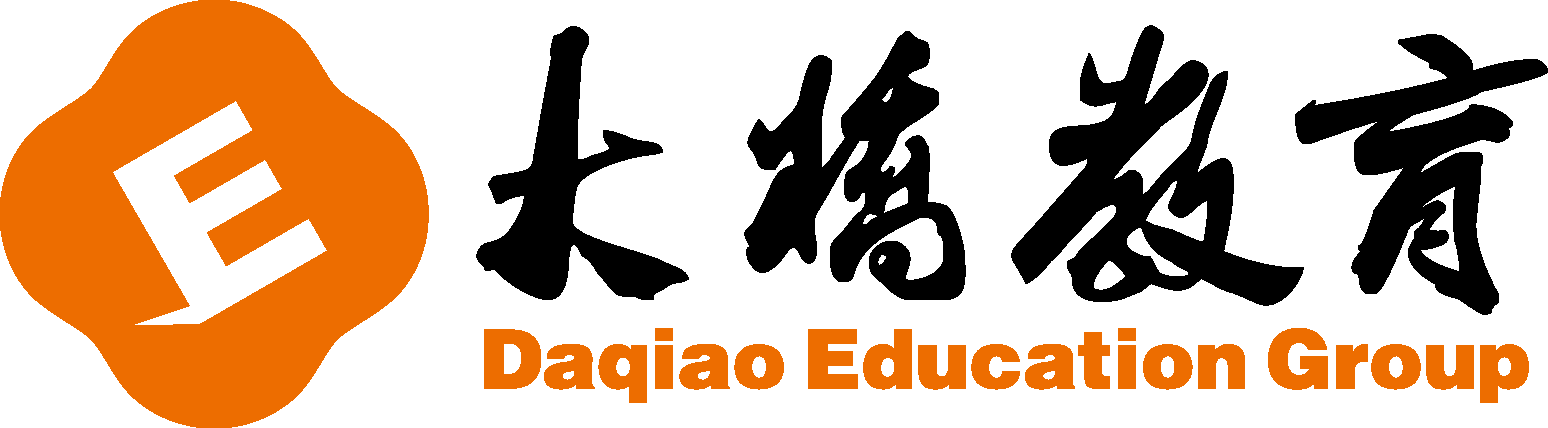 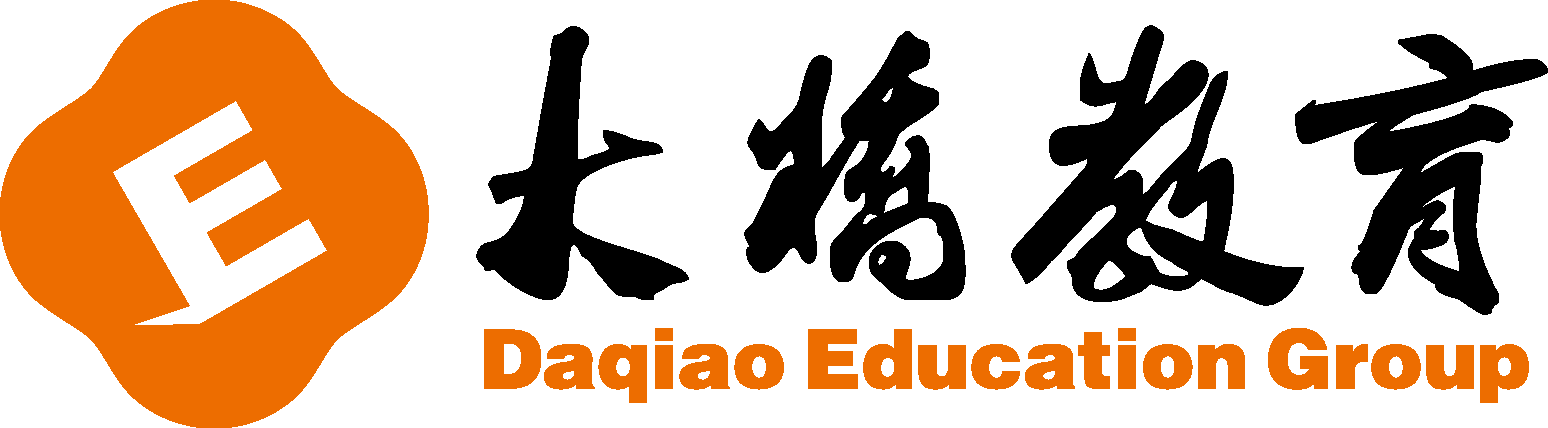 trousers
Mrs.
living room
kitchen
where
refrigerator
in
right
electric
armchair
left
near
cooker
window
middle
door
picture
room
wall
cup
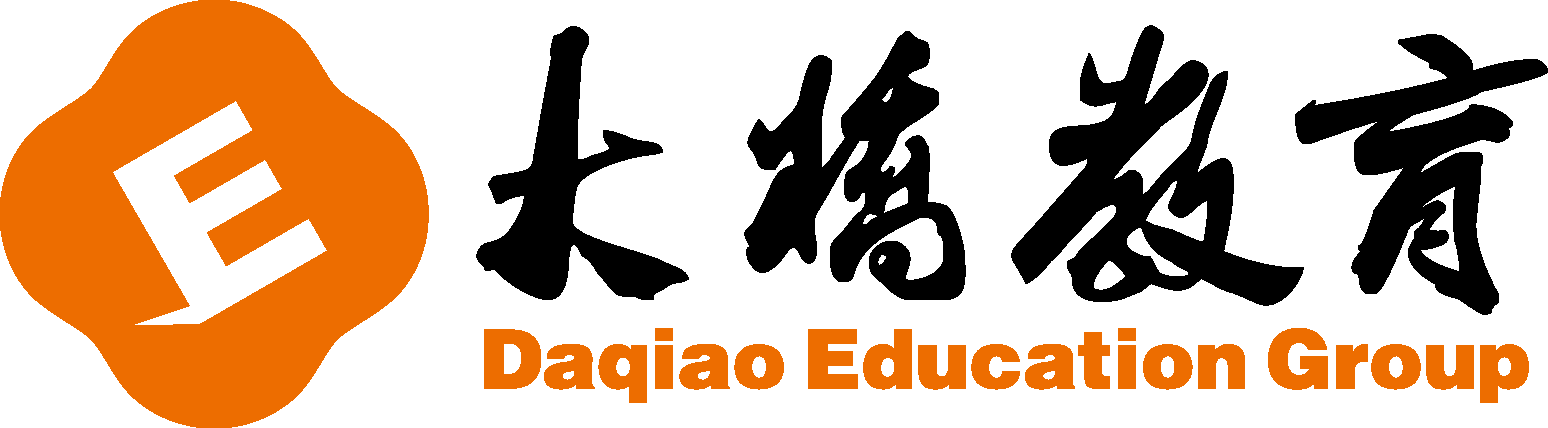 Recite the article
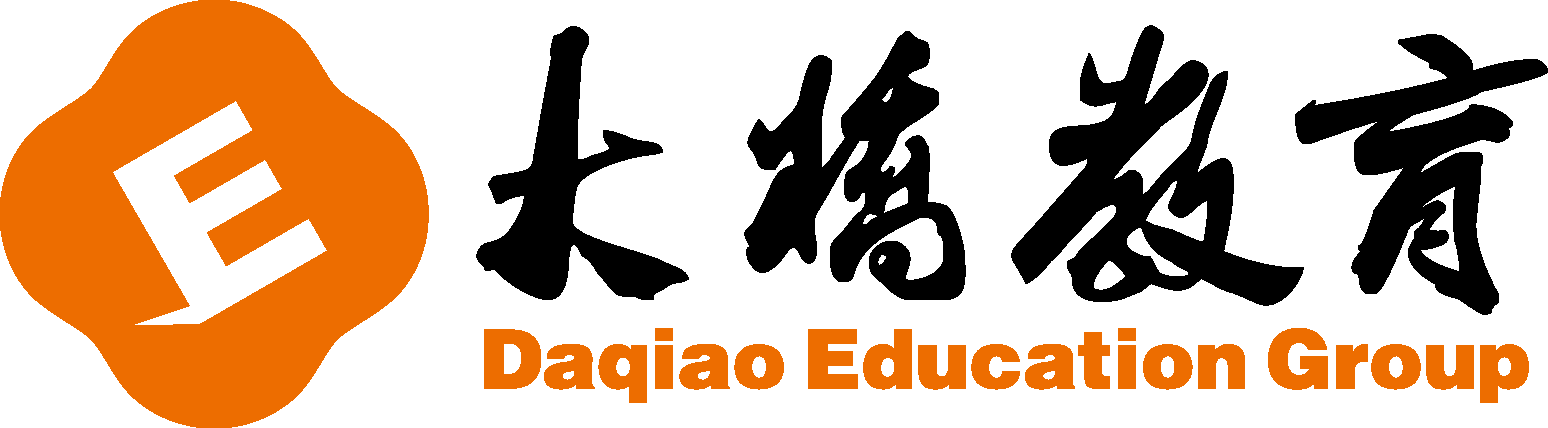 Mrs. Jones: ___________, Amy.
                  Shut the _______, please.
                  This _________ very untidy.
Come in
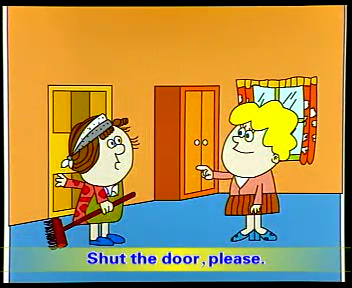 door
bedroom's
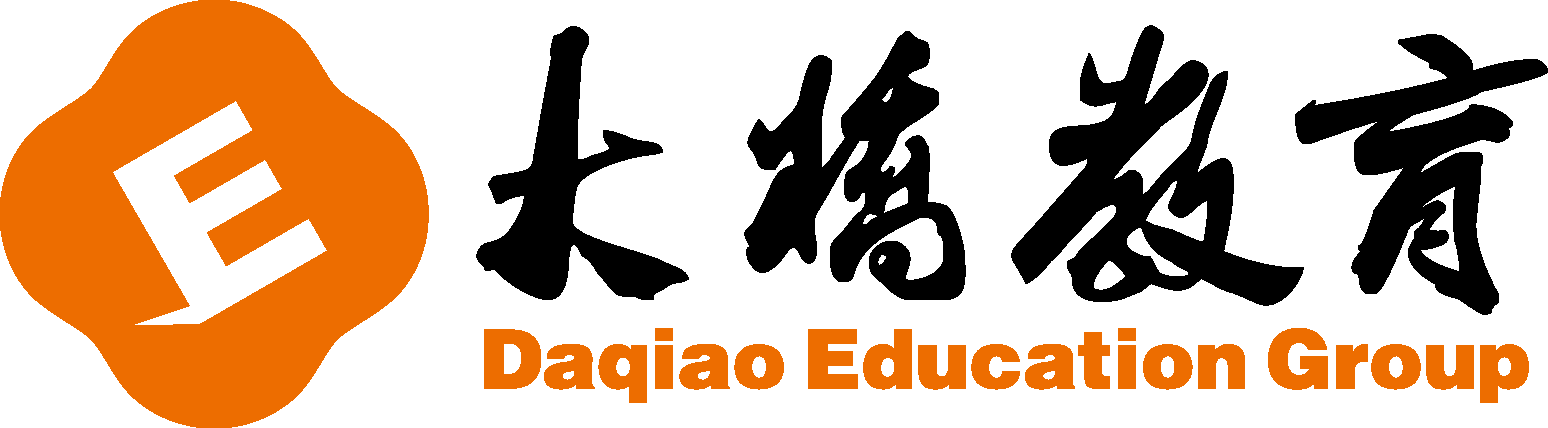 Amy: What ______I do, Mrs. Jones?
Mrs. Jones:_____ the window and ____the room.
                  Then ____these clothes in the ______.
                  Then _____the bed. _____ the dressing table.
                  Then _____ the floor.
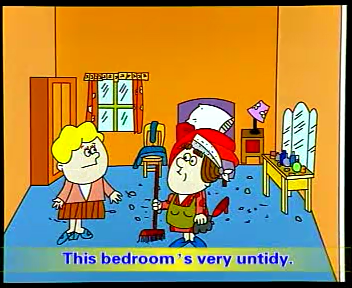 must
Open
air
put
wardrobe
make
Dust
sweep
must
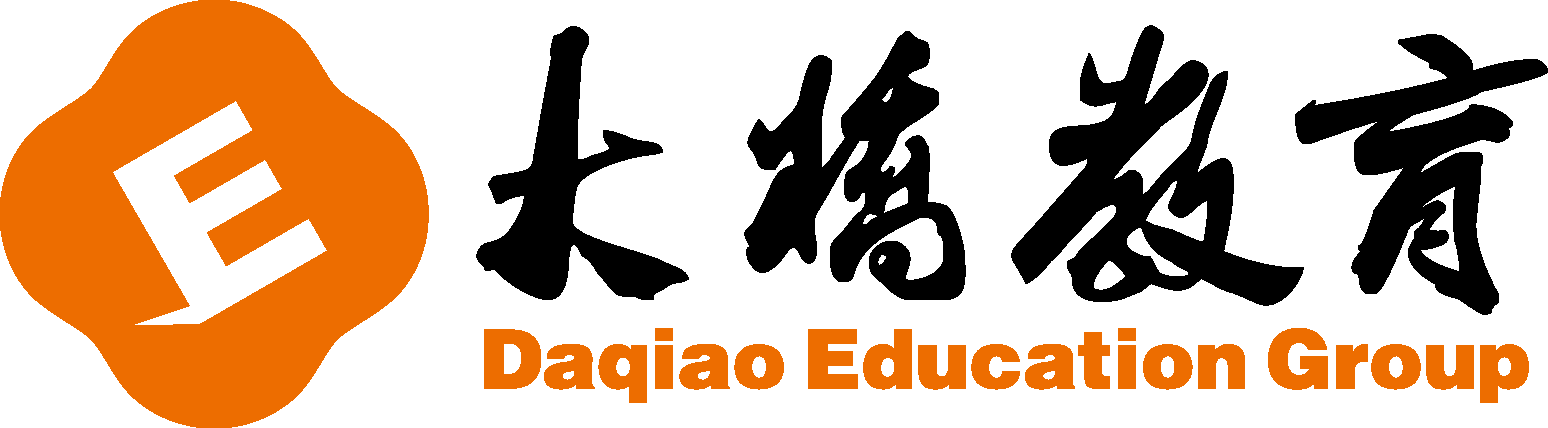 shut
untidy
come
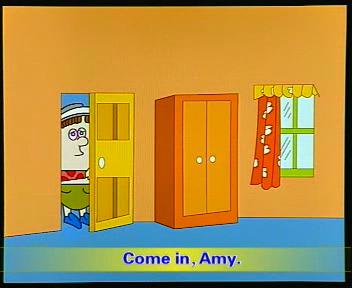 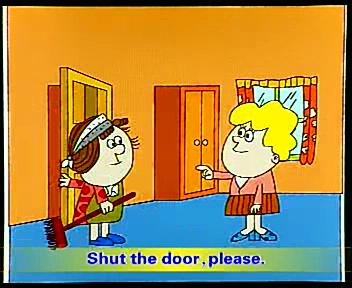 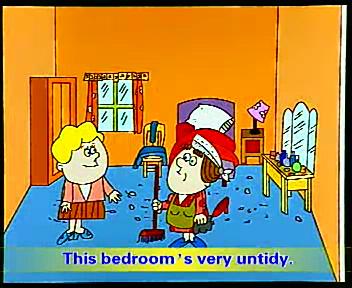 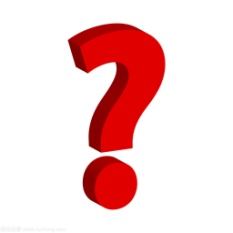 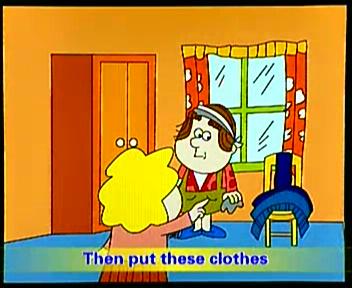 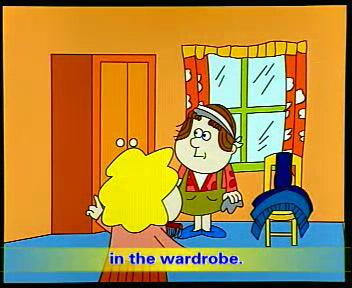 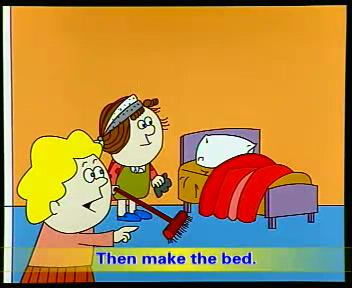 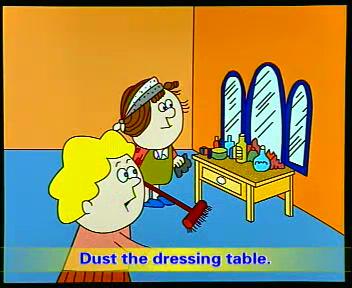 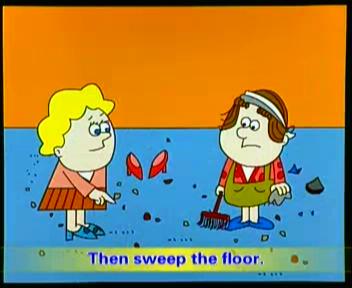 open & air
put
make
dust
sweep
[Speaker Notes: 去了动画]
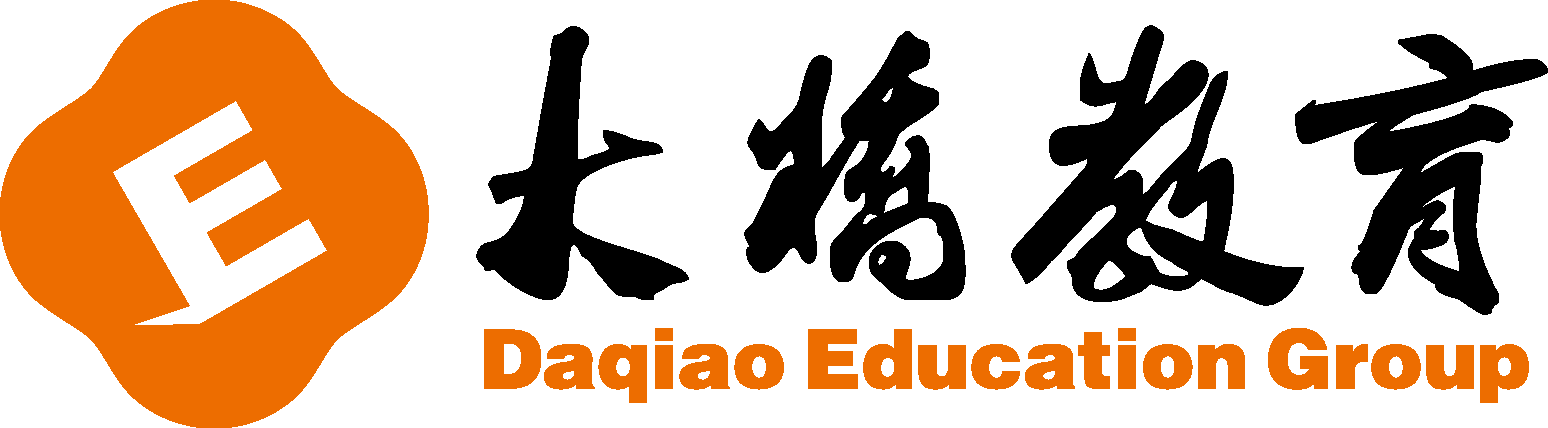 Summary
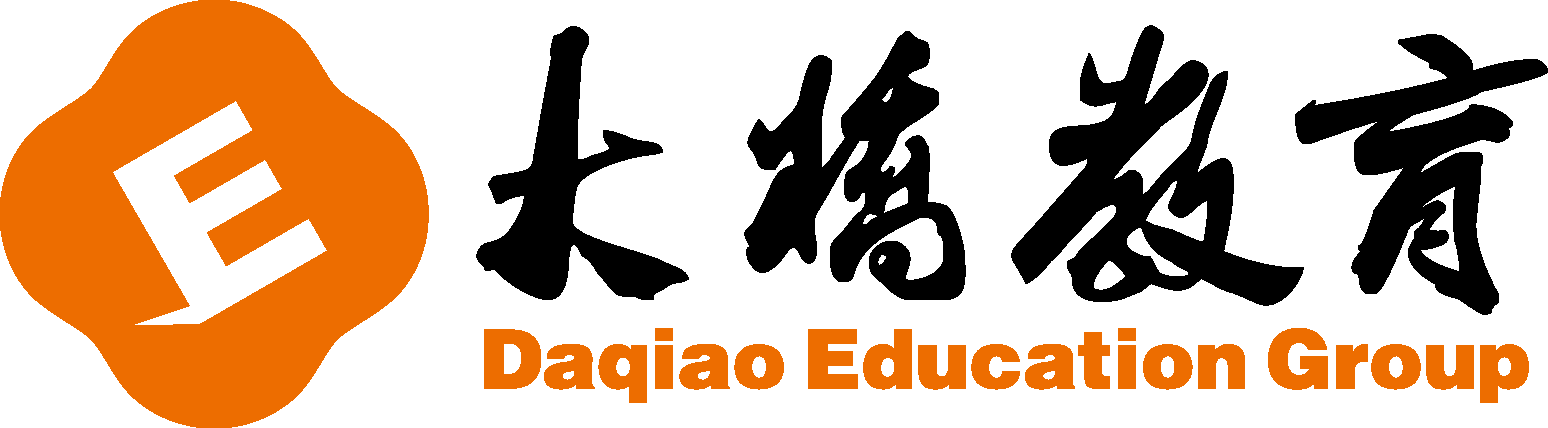 New words
shut
bedroom
untidy         
must        
open   
air      
put      
clothes
wardrobe
关门
卧室
不整齐
必须；应该
打开
换换空气
放置
衣服
衣柜
dust
sweep
empty         
read        
sharpen   
put on      
take off      
turn on
turn off
掸掉灰尘
扫
倒空
读
削尖
穿上
脱掉
开（电灯）
关（电灯）
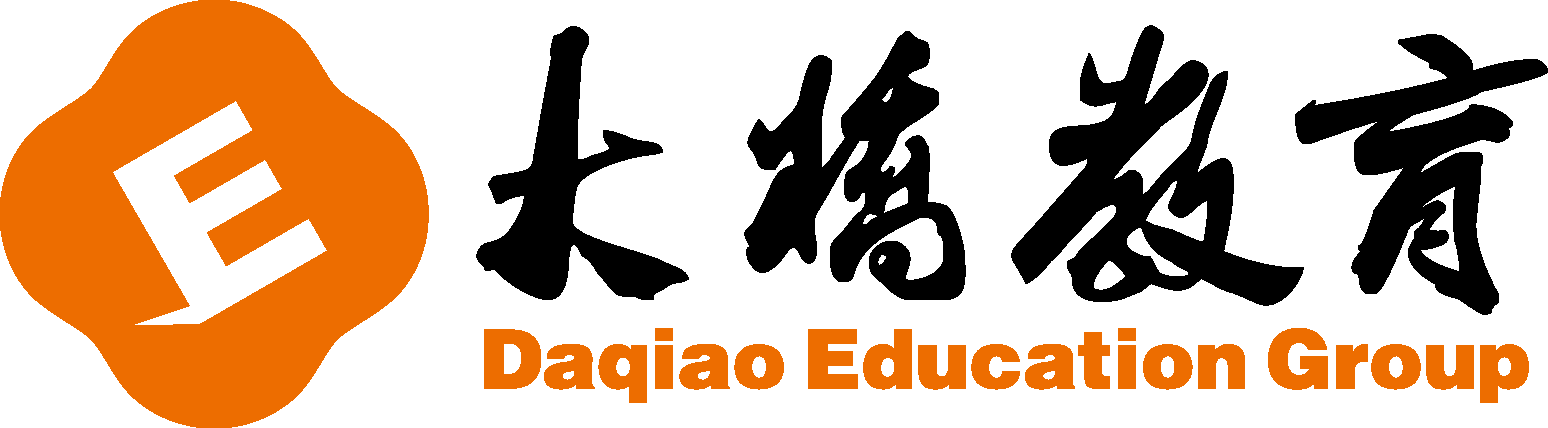 Expressions
1.Come in, Amy.
祈使句，省略主语you，动词原形开头。祈使句有表达命令、请求、告诫、邀请等多种用法。
2. What must I do？
  what引导的特殊疑问句。must是情态动词。表示”必须“, 常用于肯定句、疑问句中。
3. Then make the bed.
     then 表示”然后“
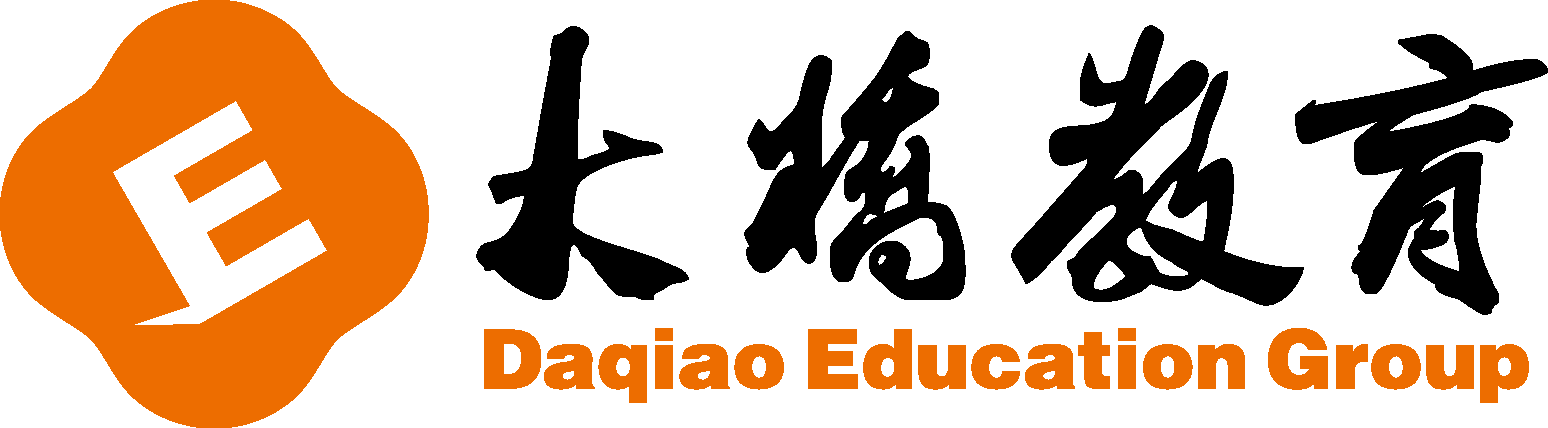 Practice
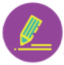 Practice 1: Look and match
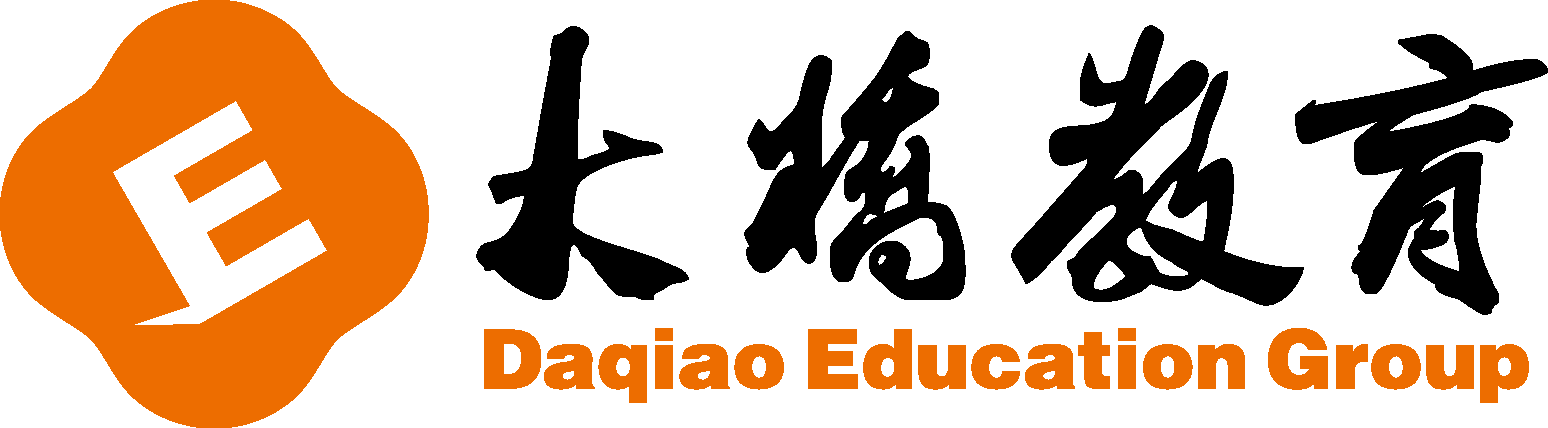 1. Empty the trash.                5.Read the book.
    2.Air the room.                      6.Sharpen the pencil.
    3.Dust the wardrobe.             7.Clean the blackboard.
    4.Turn on /off the light.        8.Sweep the floor.
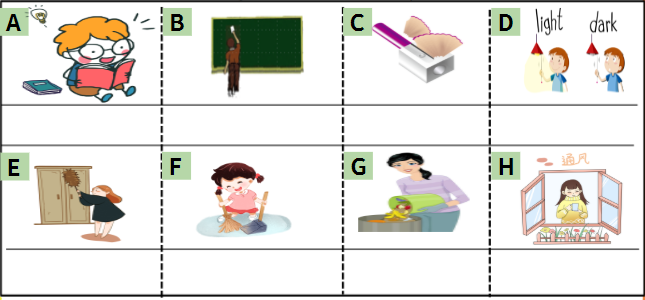 5
7
6
4
8
3
1
2
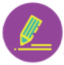 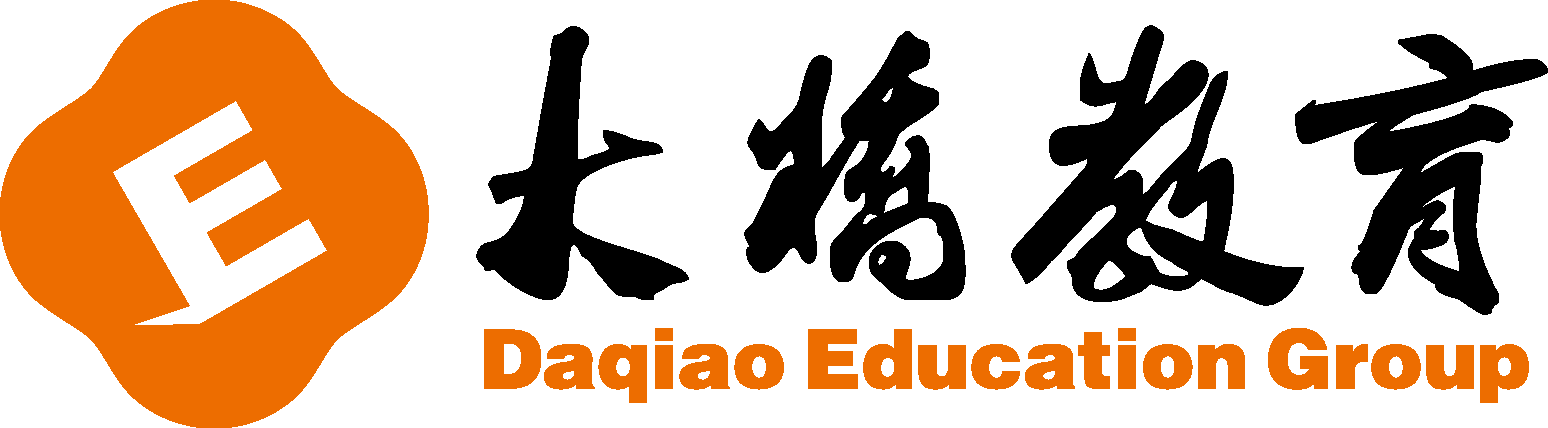 Practice 2: Write a to-do list
1.The beds are untidy.
2.It's a hot day and windows are shut.
3.The pencils in the desk are blunt.
4.The kitchen floor is dirty.
5.The dressing takble is dusty.
6.The living room is untidy.
7.The bedroom is dirty.
Make the bed.
Open the window.
Sharpen the pencils
Sweep the floor.
Dust the dressing table.
Tidy the living room.
Clean the bedroom.
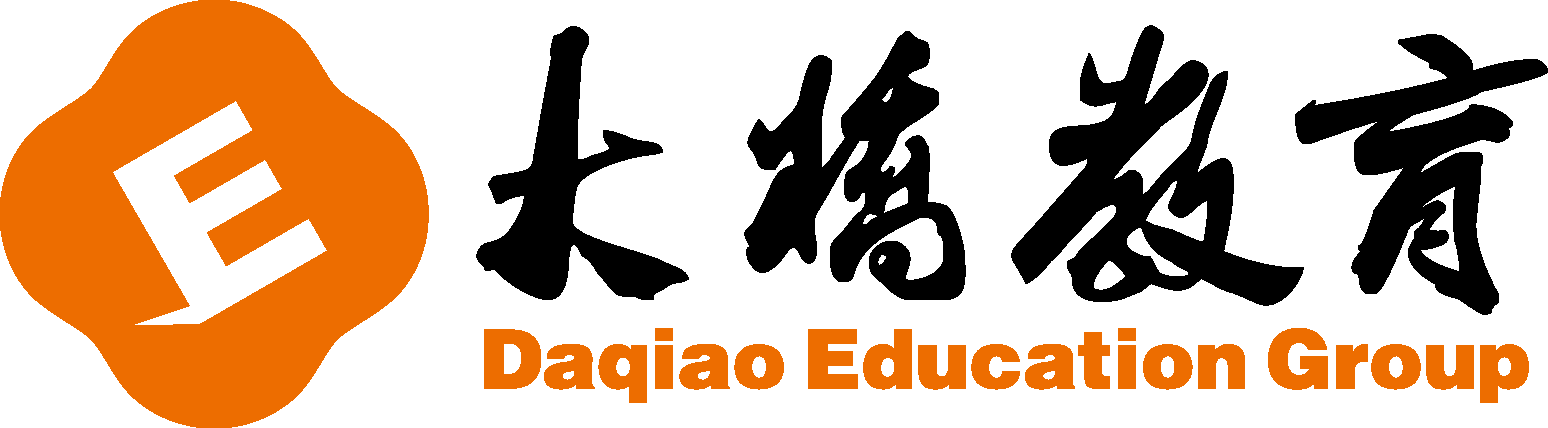 出门考学习手册-综合练习  P23
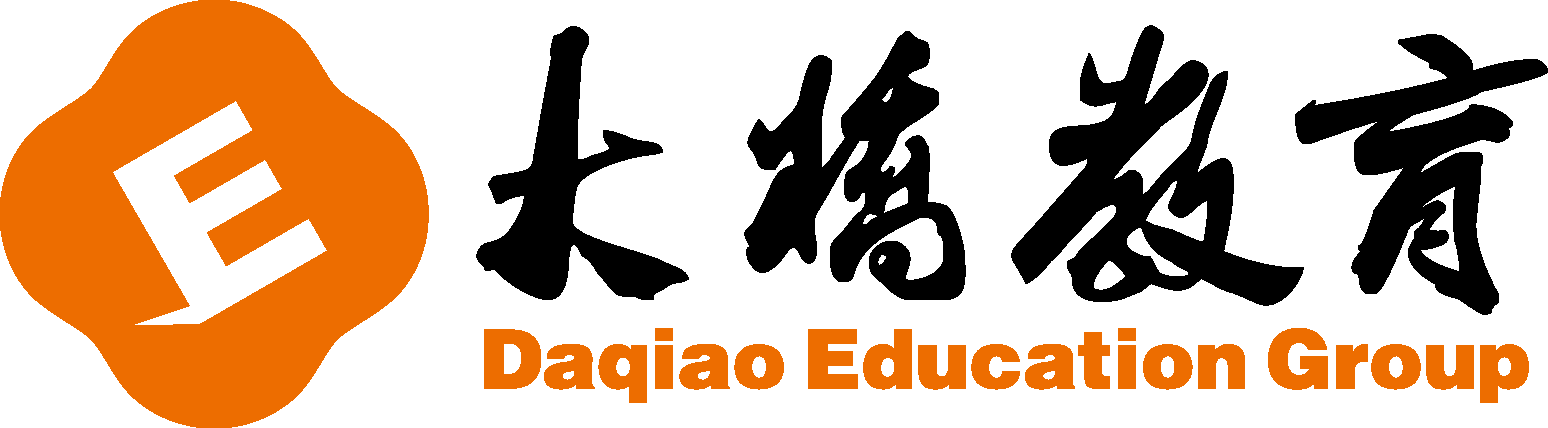 I.听录音，选出相应的图片

1._________2._________3._________4._________5._________
B
D
E
C
A
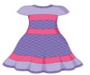 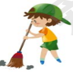 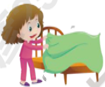 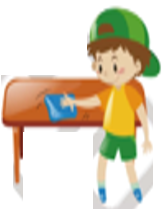 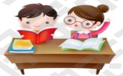 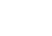 A             B              C               D              E
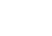 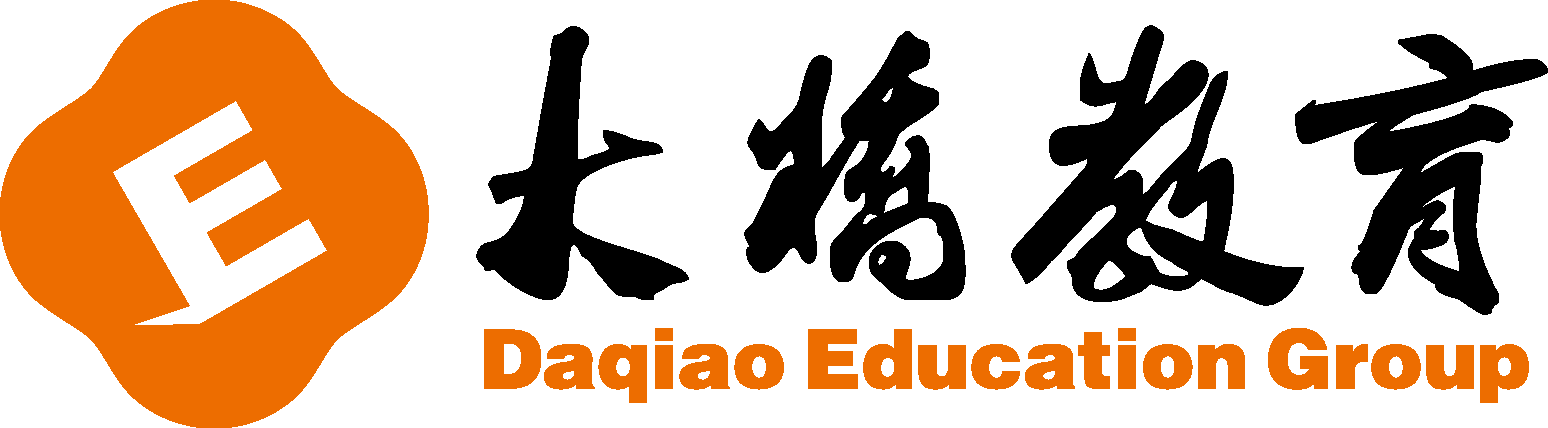 II.听录音，帮Jessica将要做的事情排序
1._________2._________3._________4._________5._________

A. Jessica must sweep the floor.
B. Jessica must clean the desk.
C. Jessica must make the bed.
D. Jessica must open the window and air the room.
E. Jessica must put the clothes in the wardrobe.
E
C
B
A
D
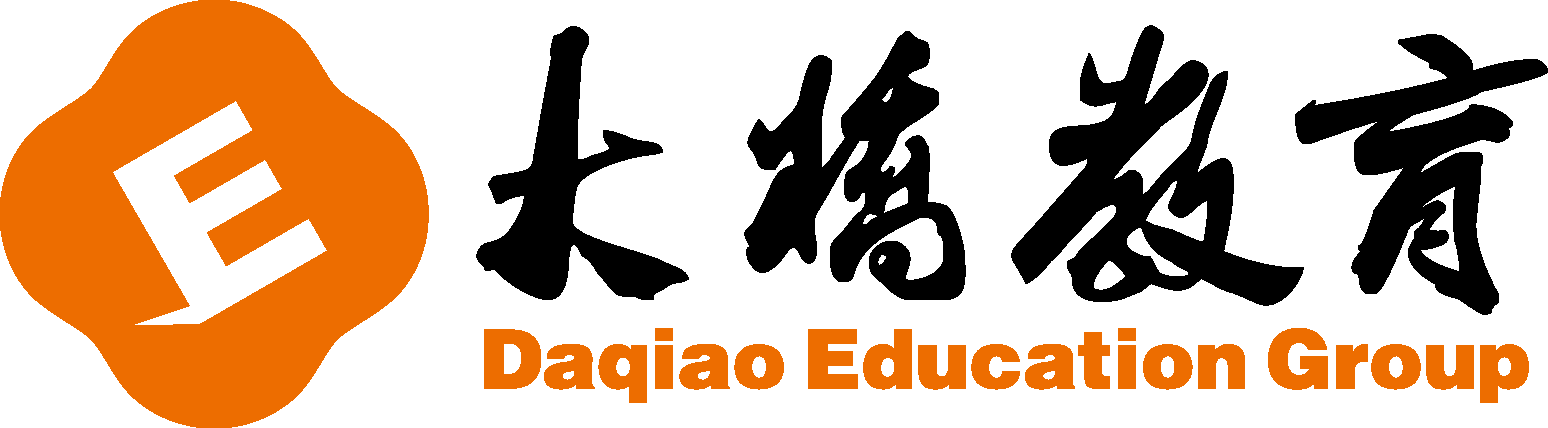 III.根据汉语提示完成句子，每空一词
1. 请进，玛丽。
  Please ________ _______,Mary.
2.我应该做什么？    
   ________ _______I do？
3.请把电视打开。  
   Please ________ _______ the television.
4.请把外套脱掉。
  ________ _______the coat,  please. 
5.请把衣柜打开。  
  ________  ________ _______,please.
in
come
What
must
turn
on
Put
on
Open
the
wardrobe
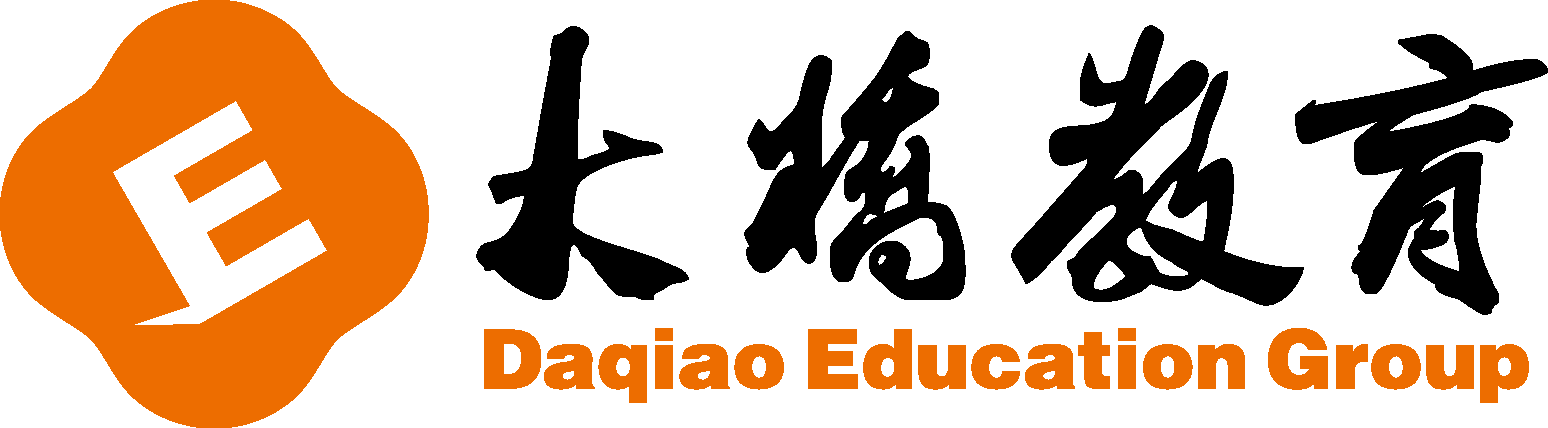 IV.阅读短文，判断正（T）误（F）
   My name is Sally. I must get up early every day. I must keep (保持) my bedroom tidy. My mother asks me to open the window and air the room. Then I must make the bed and dust the dressing table. After lunch, I must wash the dishes every day. I can't watch television on weekdays. I must sweep the floor, too. I am very tired. How about you ?Please write to me soon.
F
(     ) 1.Sally must get up late every day.
(     ) 2.Sally's mother asks her to close the window.
(     ) 3.Sally can watch television on weekdays.
(     ) 4.Sally isn't tired.
(     ) 5.Sally must do a lot of housework(家务活)every day.
F
F
F
T
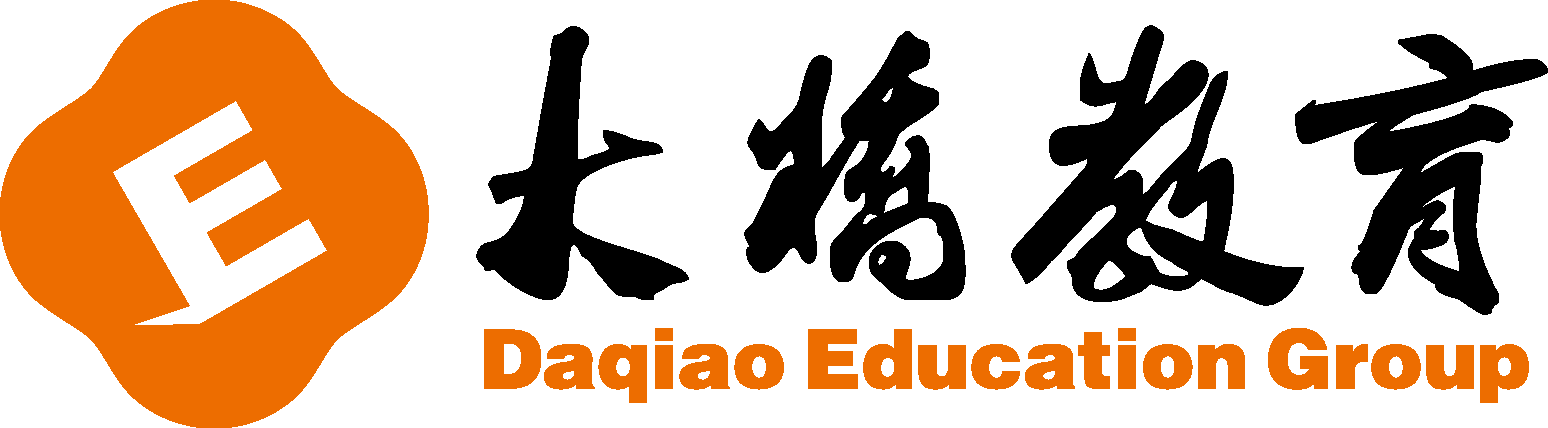 今日巩固
APP端	- 看专题课
              - 口语练习
		- 背诵课文
温馨提示：
     同学们，明天要考核课文背诵哦！
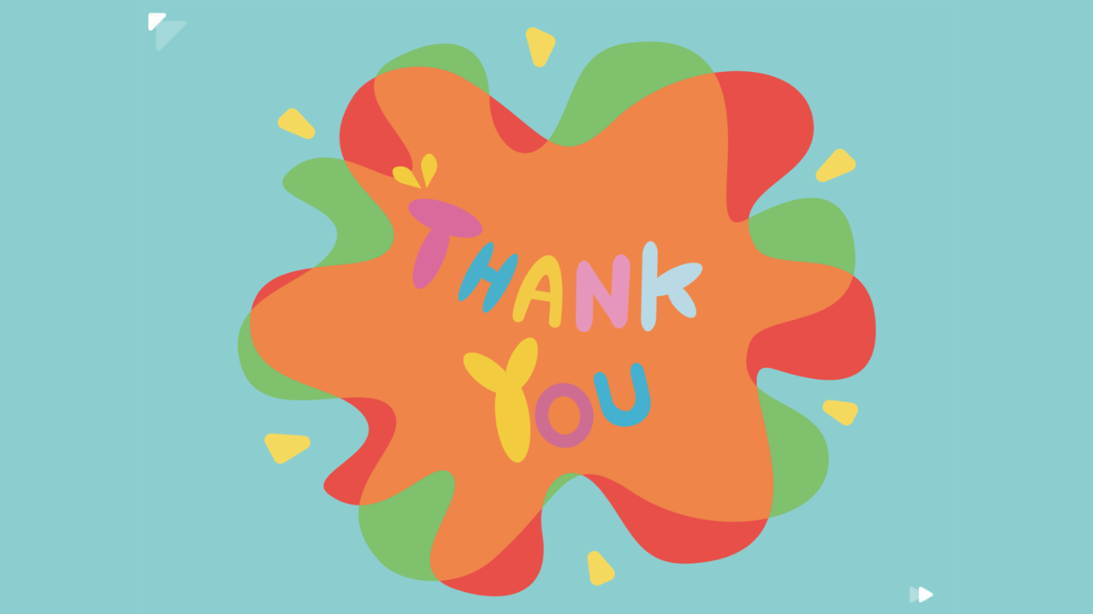